আজকের ক্লাসে সবাইকে স্বাগতম
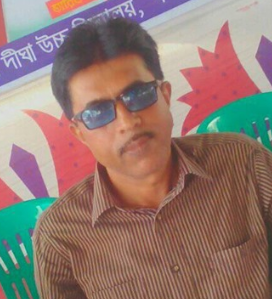 পরিচিতি
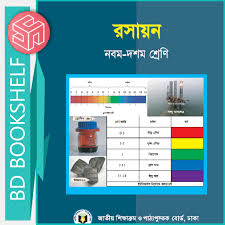 শিক্ষক পরিচিতি
মো: সেলিম 
সহকারী শিক্ষক( গনিত) 
দীঘা  উচ্চ  বিদ্যালয় 
গফরগাঁও,মোমেনশাহী ।
পাঠ পরিচিতি
শ্রেণি: নবম-দশম
বিষয়: রসায়ন
অধ্যায়: প্রথম
পাঠ: ১.২
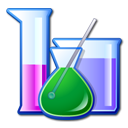 রসায়নের পরিধি
শিখনফল
এই পাঠ শেষে শিক্ষার্থীরা ...
রসায়নের পরিধি নির্ধারণ করতে পারবে
বিভিন্ন বস্তুর সাথে রসায়নের সংশ্লিষ্টতা ব্যাখ্যা করতে পারবে
দৈনন্দিন জীবনে ব্যবহৃত বস্তুতে রসায়নের উপস্থিতি বর্ণনা করতে পারবে।
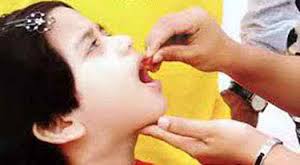 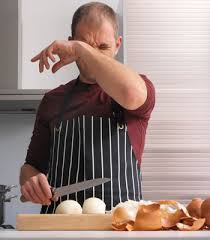 ঔষধে রসায়ন
পিঁয়াজে রসায়ন
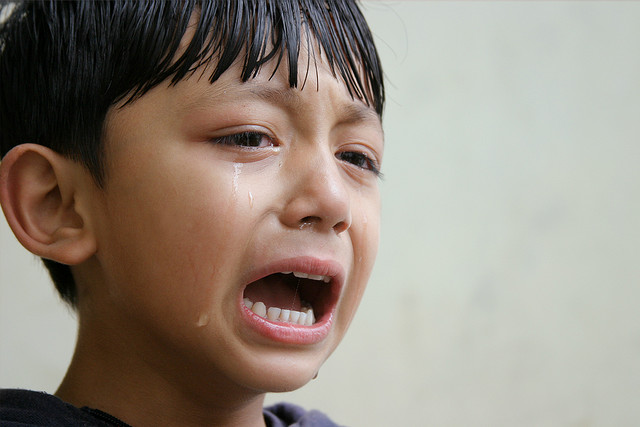 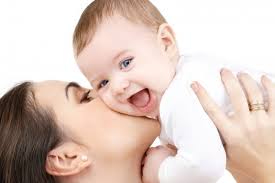 স্নেহ-ভালবাসায় রসায়ন
কান্নায় রসায়ন
বিভিন্ন বস্তুর সাথে রসায়নের সংশ্লিষ্টতা
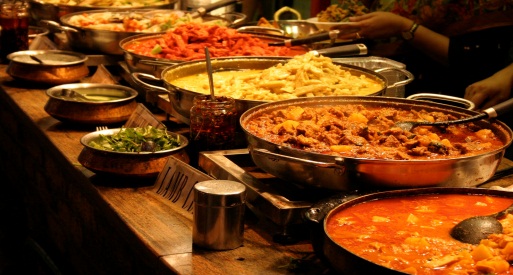 শ্বেতসার, আমিষ, চর্বি
উদ্ভিদ ও প্রাণীর বিভিন্ন প্রক্রিয়ার মাধ্যমে
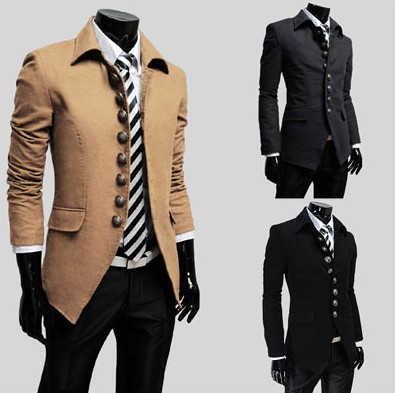 রাসায়নিক বিক্রিয়ায় কৃত্রিম তন্তু
জৈব যৌগ ও তন্তু
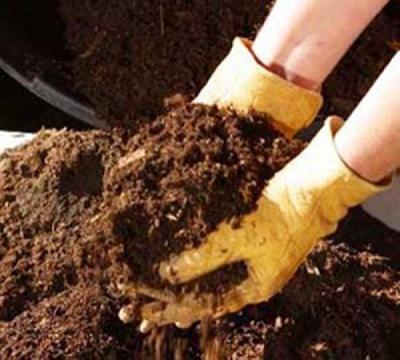 অক্সিজেন, নাইট্রোজেন, কার্বন, ফসফরাস ইত্যাদি
শিল্প-কারখানায় রাসায়নিক বিক্রিয়ার মাধ্যমে
বিভিন্ন ধাতু, প্লাস্টিক, পেট্রোলিয়াম
আকরিক থেকে ধাতব পদার্থ আহরিত হয়।
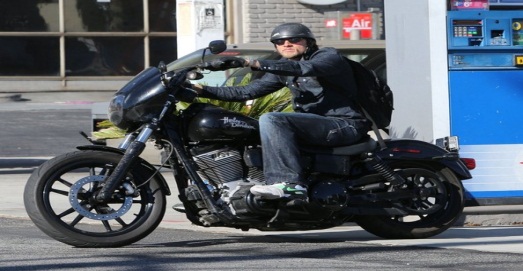 একক কাজ
কমলালেবুতে রসায়ন থাকে কী?
চিপস-এ রসায়ন থাকে কী ?
রসায়নের পরিধি কতদুর বিস্তৃত?
দলগত কাজ
চিত্রগুলো দেখ এবং নিচের ছকটি পূরণ কর
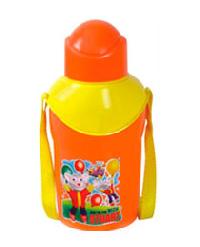 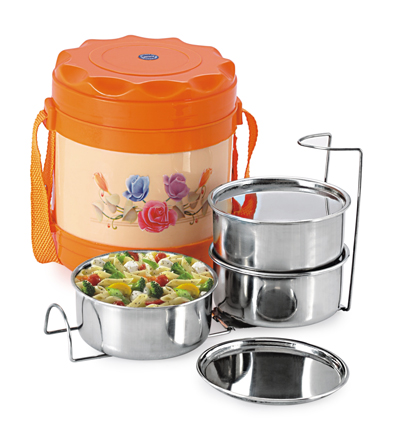 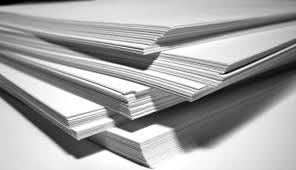 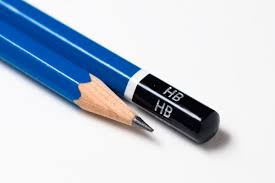 টিফিন
পানি
কাগজ
পেনসিল
মূল্যায়ন
আমাদের নিশ্বাসের মধ্যে রসায়ন আছে কী  ?
পানিতে কী কী রাসায়নিক পদার্থ রয়েছে ?
মহাবিশ্বের প্রত্যেক বস্তুতে রসায়ন রয়েছে কী?
রসায়নের পরিধি পরিমাপ করা যাবে কী ?
বাড়ির কাজ
দৈনন্দিন ব্যবহৃত ৫টি বস্তুর সাথে রসায়নের সংশ্লিষ্টতার আলোকে নিচের ছকটি পূরণ কর।
ধন্যবাদ